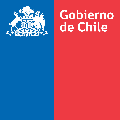 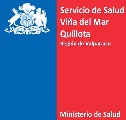 BIPROVINCIAL
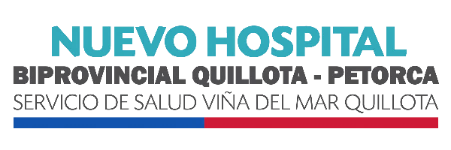 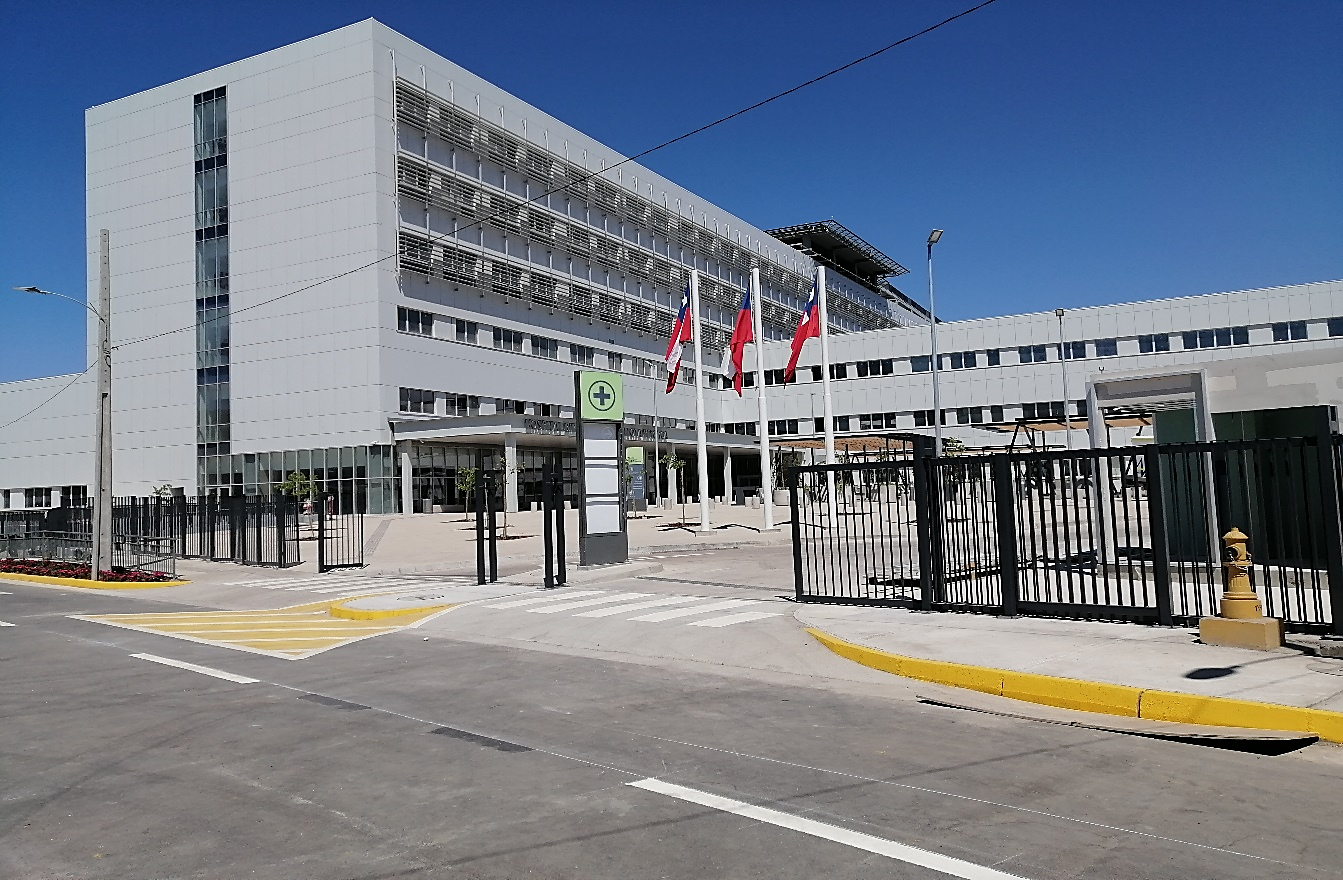 Consejo Técnico Ampliado  
25 de Mayo 2021

PUESTA EN MARCHA HBQP
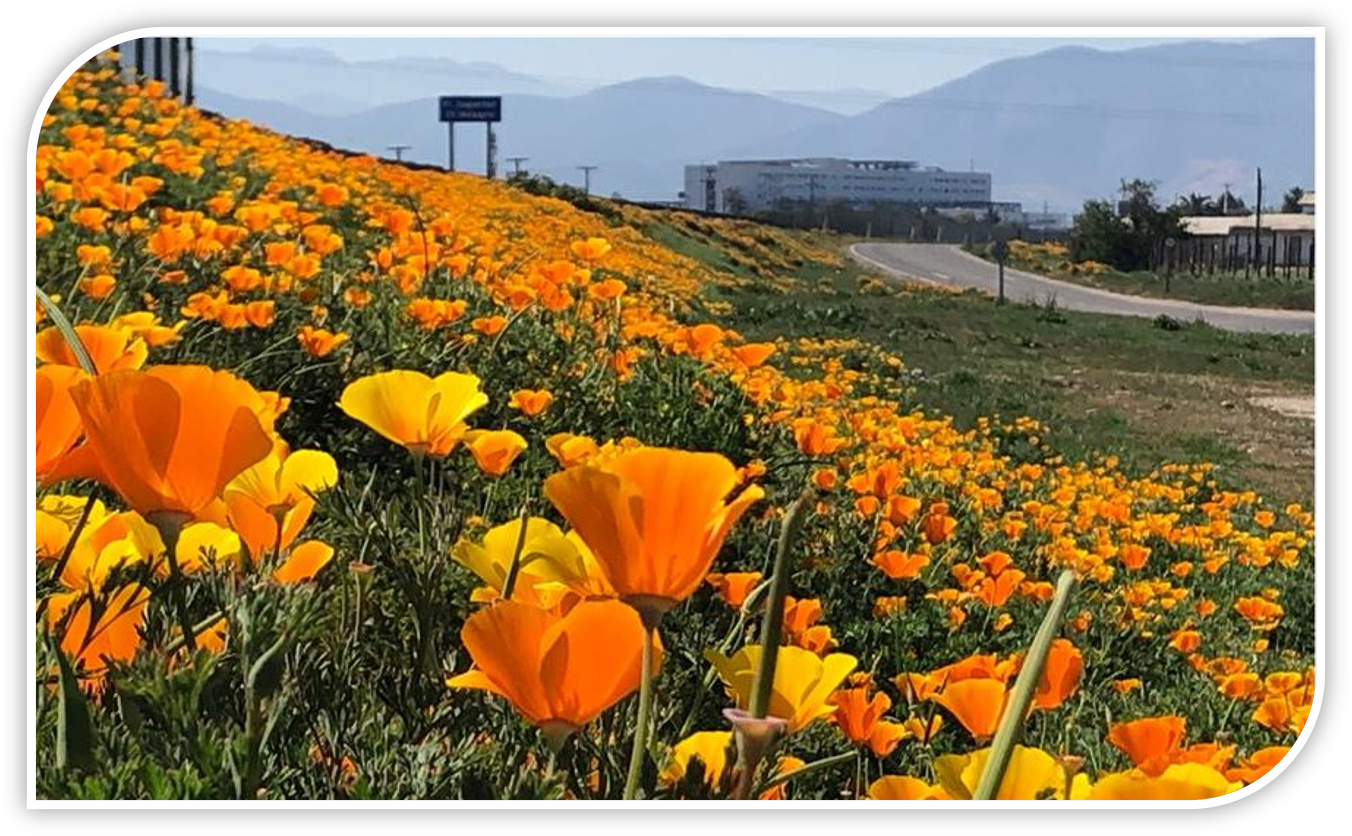 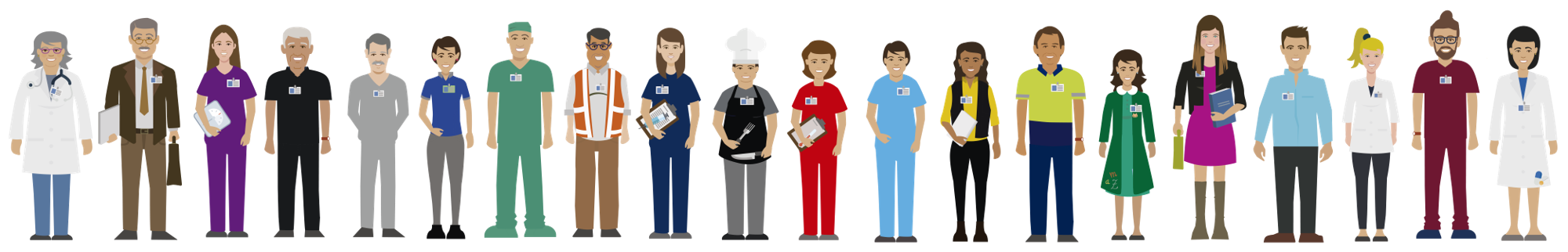 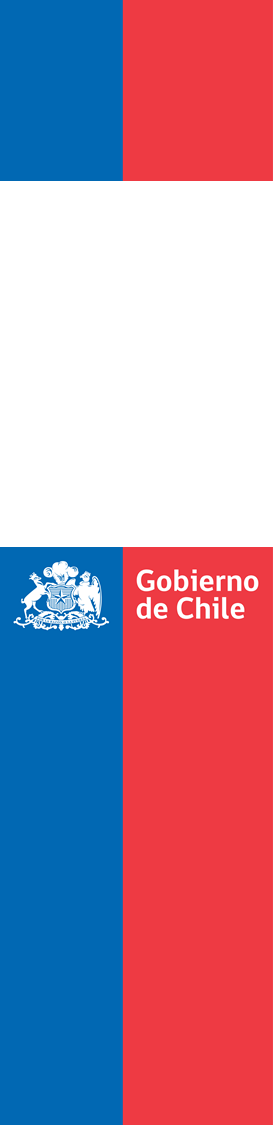 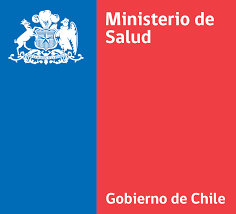 Servicio de Salud
Viña del Mar - Quillota
ESTADO DE AVANCE
Puesta en Marcha
Hospital Biprovincial Quillota Petorca
20 de Mayo 2021
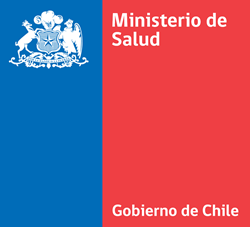 3
de 23
Puesta en Marcha Hospitalaria
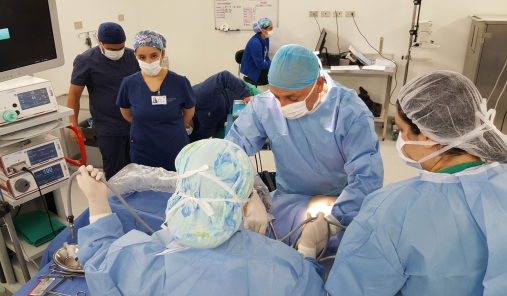 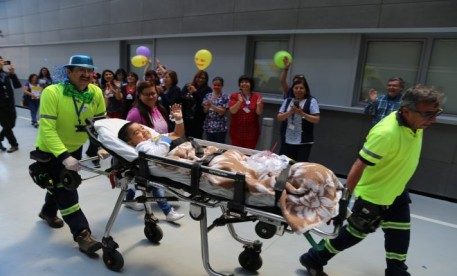 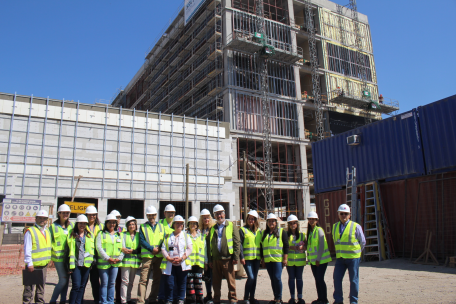 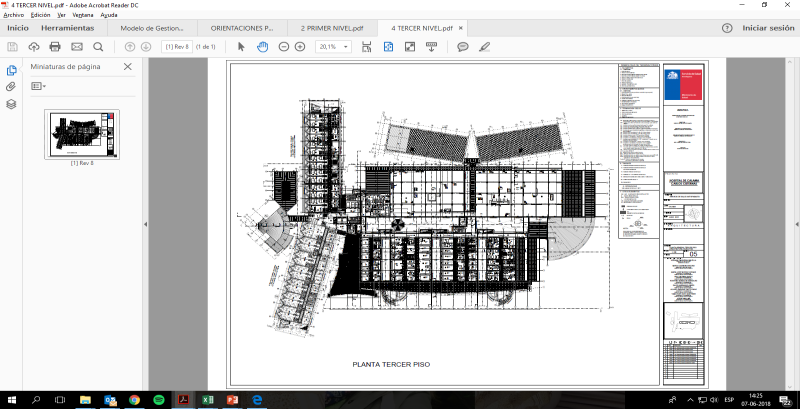 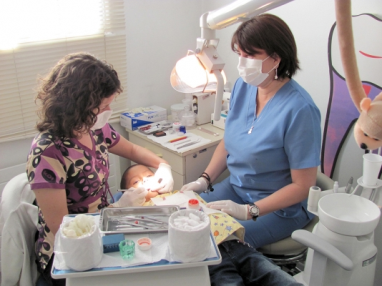 HBQP
INFRAESTRUCTURA
EQUIPOS Y EQUIPAMIENTO
*Equipos en Proceso de Licitación, tiempo estimado por calendario de compra Mercado Público.
AUTORIZACION SANITARIA Y CALIDAD
TECNOLOGÍAS DE LA INFORMACIÓN (TICS)
RECURSOS HUMANOS
PRESUPUESTO
GESTION DEL CAMBIO - CAPACITACION
MODELOS DE GESTION
LICITACIONES
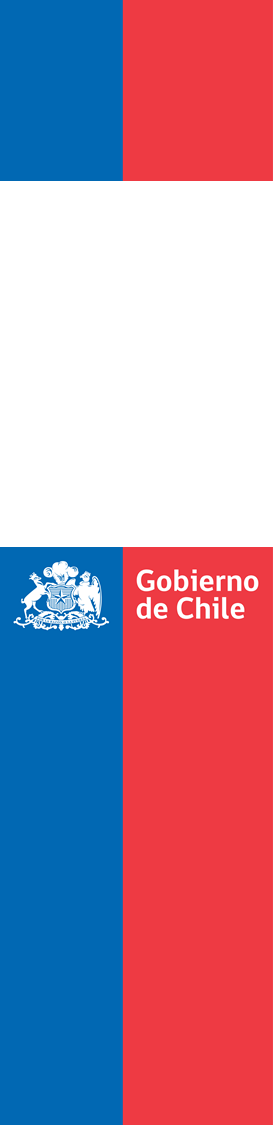 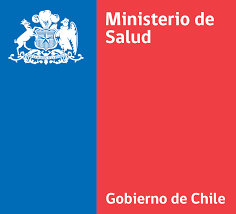 Servicio de Salud
Viña del Mar - Quillota
¡Gracias!
1° Set de obras Post Entrega   en MINSAL
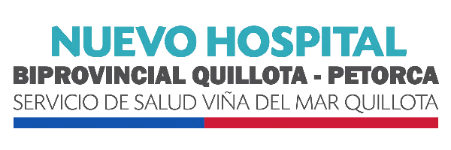 POPUESTA DE PERFILES DE PROYECTOS
INFRAESTRUCTURAPENDIENTES
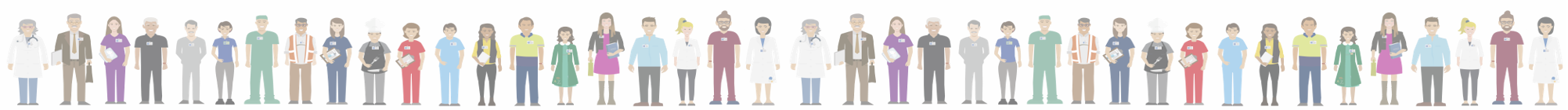